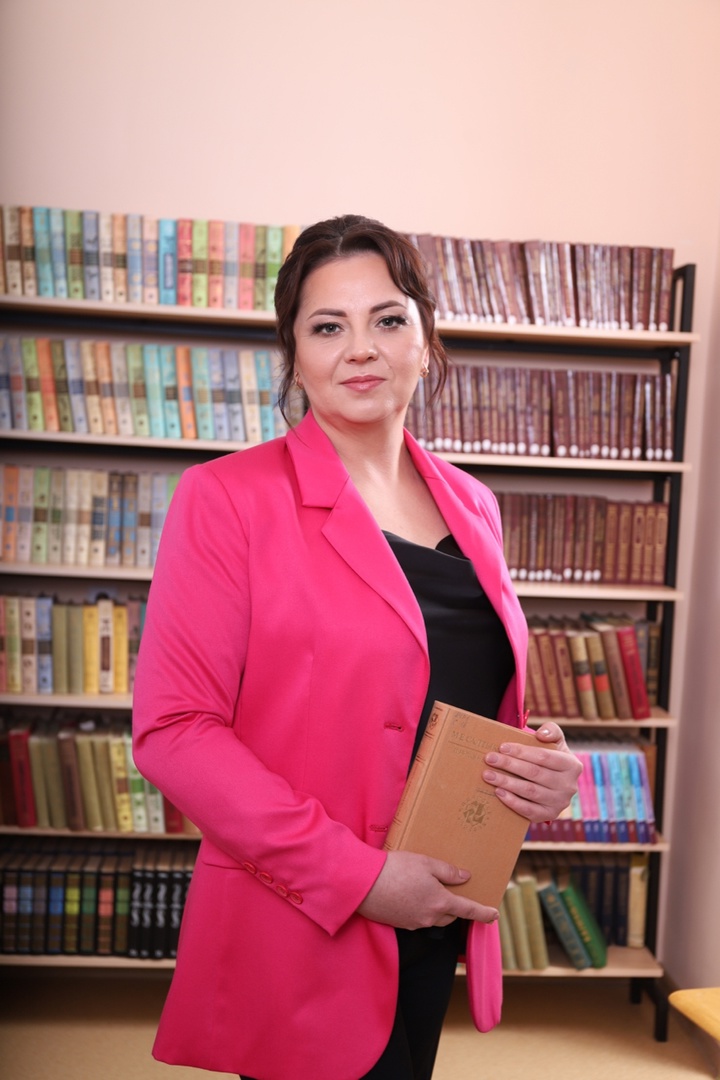 Смолякова Наталья Александровна

учитель физкультуры ГБОУ СОШ с. Георгиевка
тренер-преподаватель СП ДЮСШ ГБОУ СОШ пос. Комсомольский
учитель первой квалификационной категории
стаж педагогической деятельности 13 лет
Построение и реализация индивидуального образовательного маршрута одаренных детей в области спорта
ВОСПИТАНИЕ ПОТРЕБНОСТИ К АКТИВНОМУ И ЗДОРОВОМУ ОБРАЗУ ЖИЗНИ У ОБУЧАЮЩИХСЯ В УРОЧНОЙ И ВНЕУРОЧНОЙ ДЕЯТЕЛЬНОСТИ
Формирование мотивации к систематическим занятиям физической культурой и спортом
Поддержка интереса к активным занятиям физической культурой и в рамках внеурочной и воспитательной деятельности
Содержание учебного материала и формы его представления; формы и методы формирования ценностного отношения к занятиям физической культуры
Формы и методы организации внеурочной и воспитательной деятельности по физической культуре
ИНДИВИДУАЛЬНЫЙ ОБРАЗОВАТЕЛЬНЫЙ МАРШРУТ
ОЗДОРОВЛЕНИЕ И САМОРЕГУЛЯЦИЯ
Рекомендации по самооценке здоровья, саморегуляции, методов оздоровления
Рекомендации по кроссовой подготовке
Замеры пульса перед и после тренировок;
Комплекс упражнений для разминки;
Рекомендованная продолжительность тренировок;
Упражнения для восстановления дыхания;
Замеры скорости в начале тренировочного цикла, промежуточные и итог.
Рекомендации по выполнению комплекса утренней гимнастики 
Продолжительность тренировок 8-20 мин;
Выполнять в одни и те же часы;
Выполнять упражнения натощак;
Выполнять упражнения в определенной последовательности:
-упражнения на дыхание;
-упражнения на улучшение кровообращения;
-на разминку мышц;
-прыжки, бег;
-нормализация дыхания и т.д.
ФИЗИЧЕСКОЕ САМОРАЗВИТИЕ
Пример комплекса домашних заданий:
- Подтягивание – мальчики (сгибание и разгибание рук – девочки);
- Прыжок в длину с места;  
- Прыжки через скакалку (20 сек);   
- Наклон веред из положения сидя; 
- Поднимание туловища из положения лежа на спине (руки за головой, ноги закреплены); 
- Челночный бег 3х10 м.
ФИЗИЧЕСКОЕ САМОВЫРАЖЕНИЕ
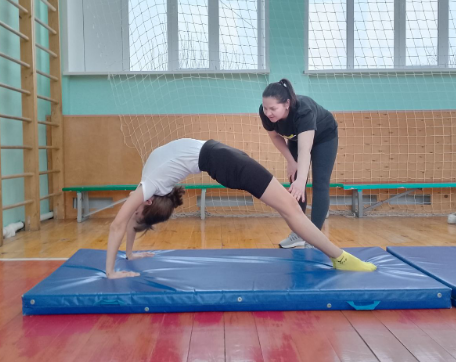 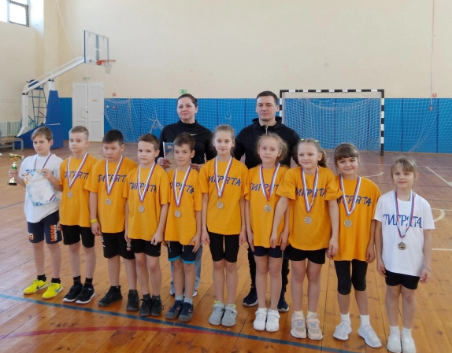 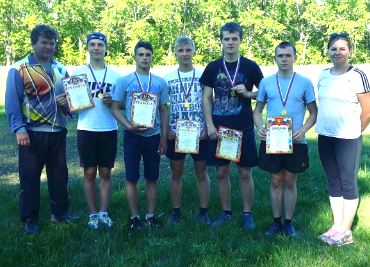 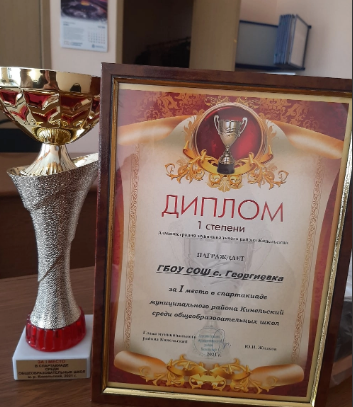 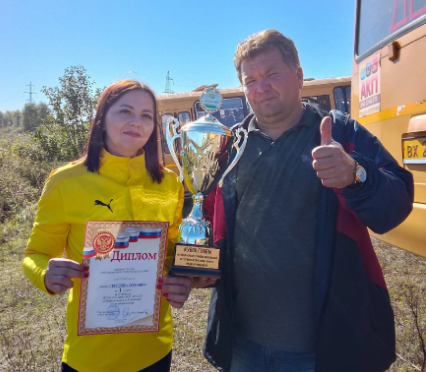 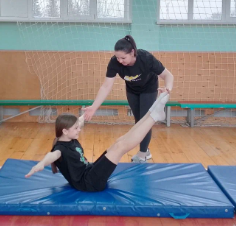 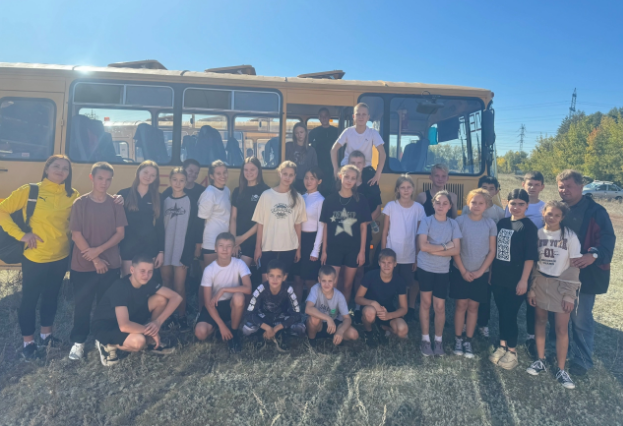 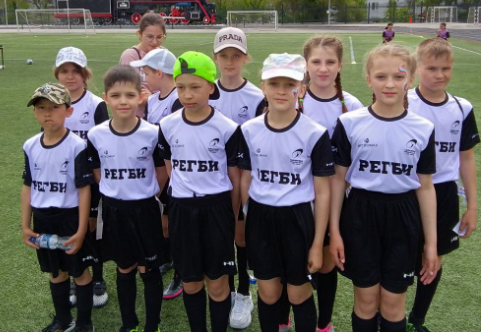 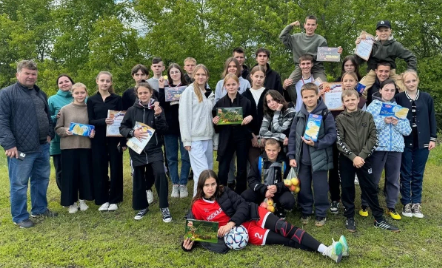 ФОРМЫ И МЕТОДЫ ОБУЧЕНИЯ
Методы дифференцированного обучения
Мониторинг индивидуальных достижений обучающихся
Игровые методы обучения
Метод проектов
Агитация и пропаганда физической культуры и спорта
ФОРМЫ И МЕТОДЫ ОБУЧЕНИЯ
Методы дифференцированного обучения
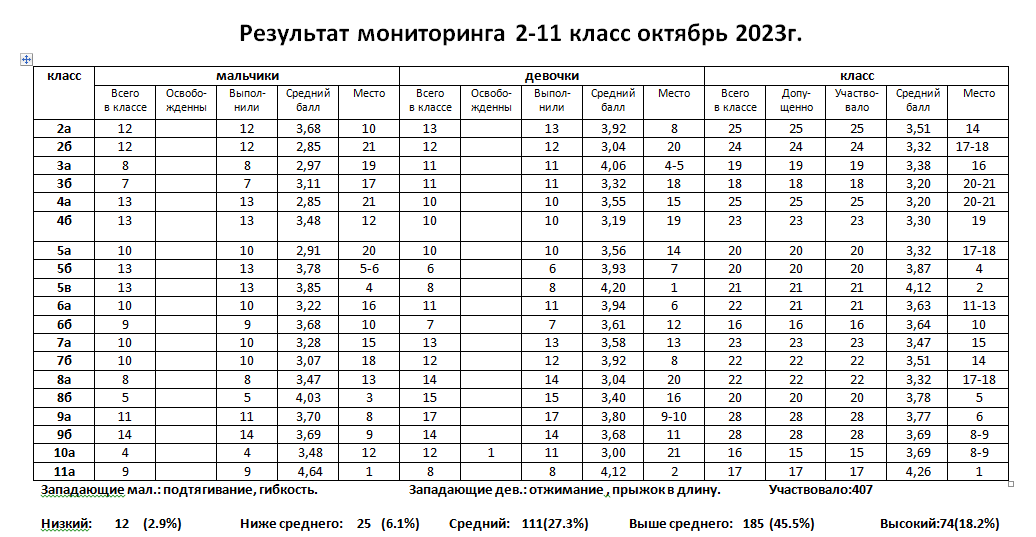 ФОРМЫ И МЕТОДЫ ОБУЧЕНИЯ
Мониторинг индивидуальных достижений обучающихся
Индивидуальные достижения
для различных медицинских групп обучающихся;  
для обучающихся с различным уровнем физической подготовки.
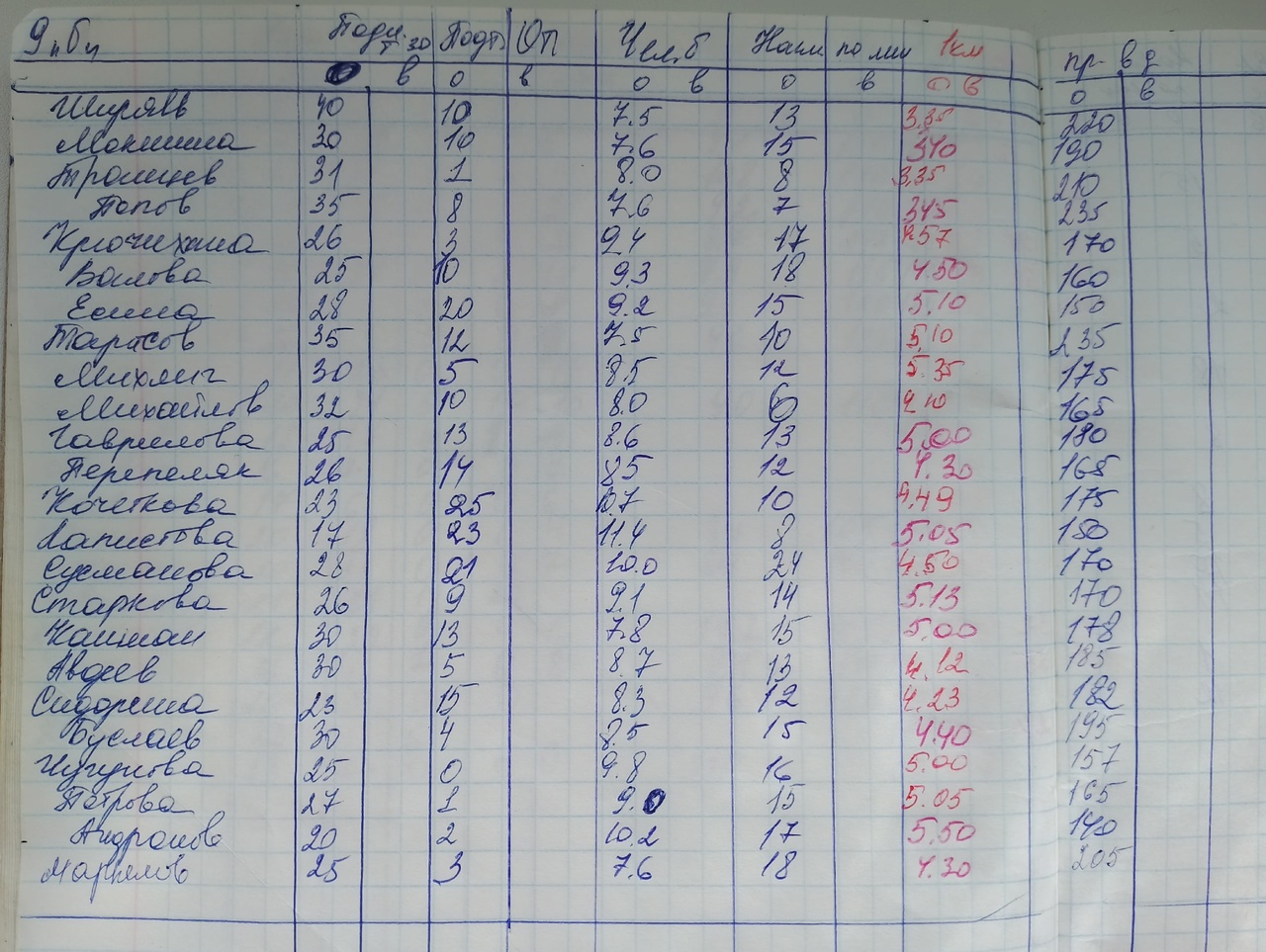 ФОРМЫ И МЕТОДЫ ОБУЧЕНИЯ
Игровые методы обучения
Игры на развитие различных групп мышц, физических качеств
Игры, обеспечивающие подготовку к сдаче норм ГТО
Игры с элементами баскетбола
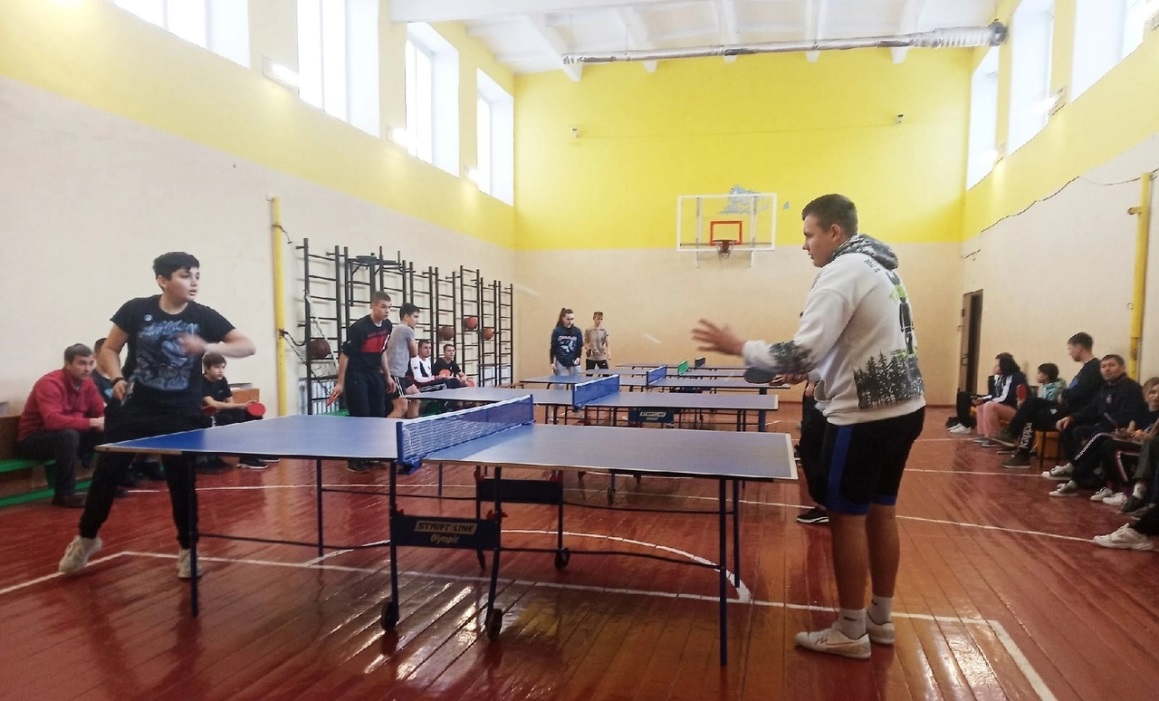 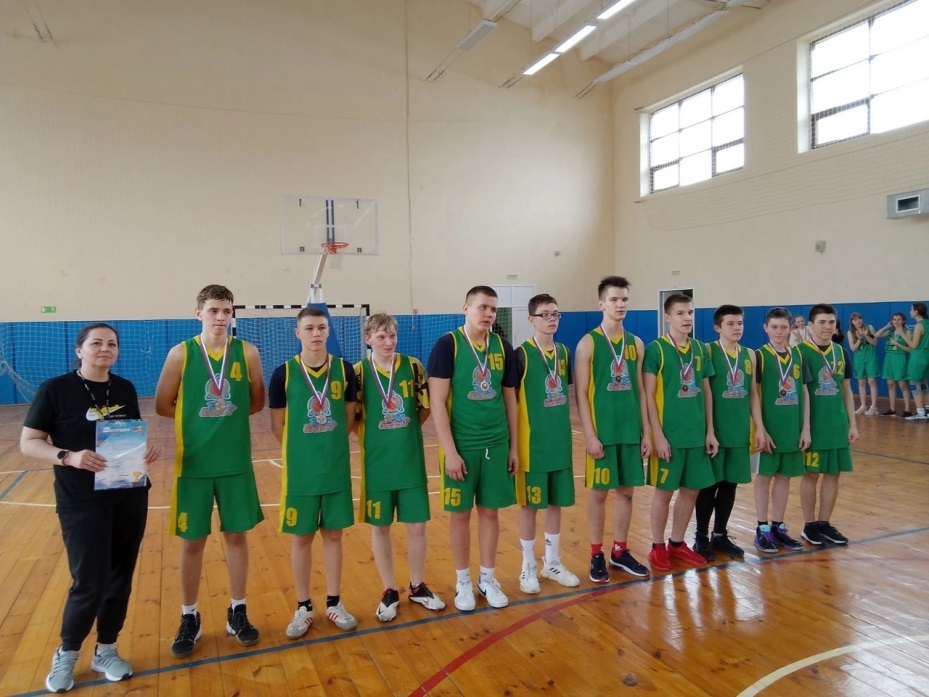 ФОРМЫ И МЕТОДЫ ОБУЧЕНИЯ
Метод проектов
ФОРМЫ И МЕТОДЫ ОБУЧЕНИЯ
Агитация и пропаганда физической культуры и спорта
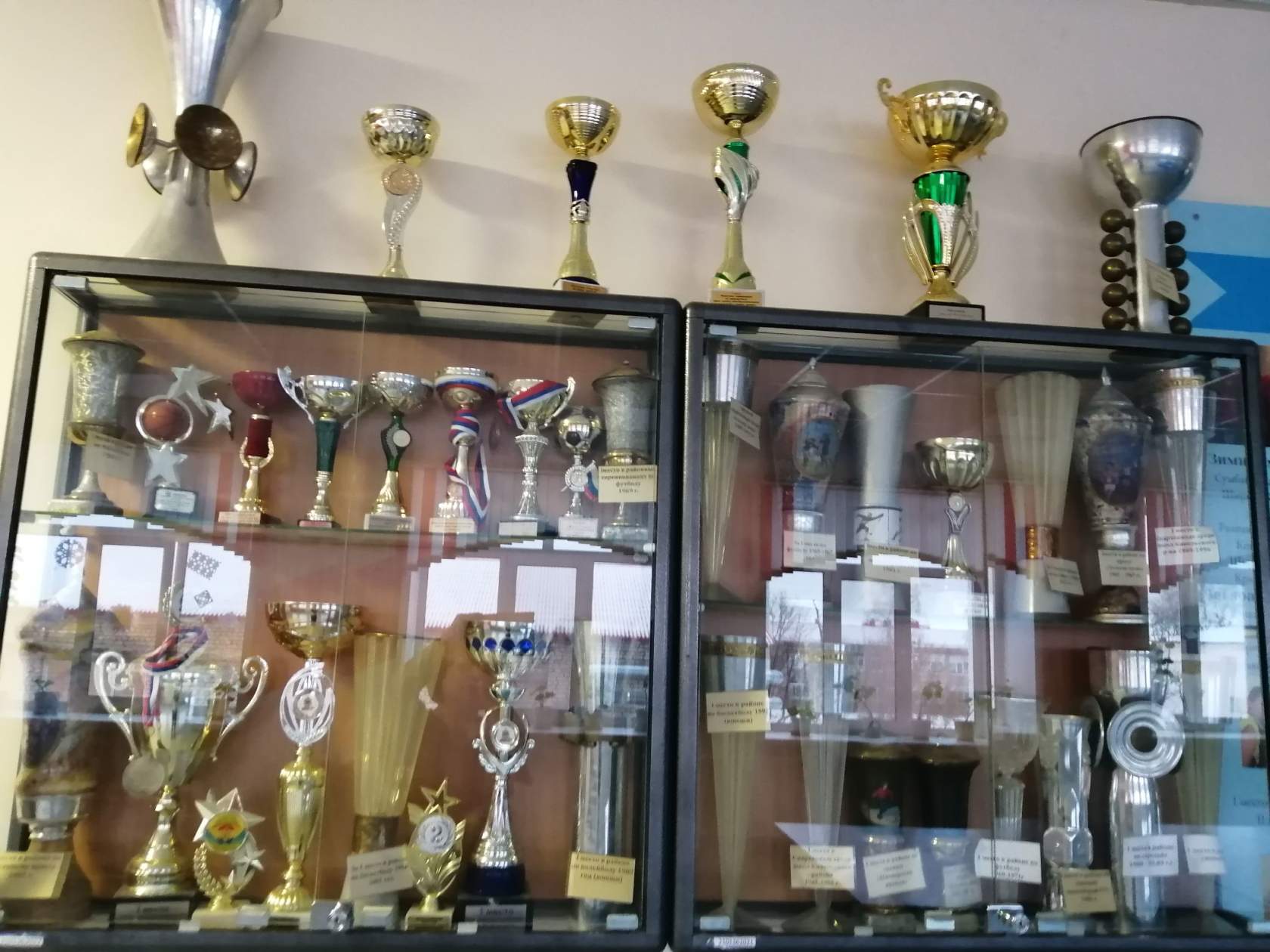 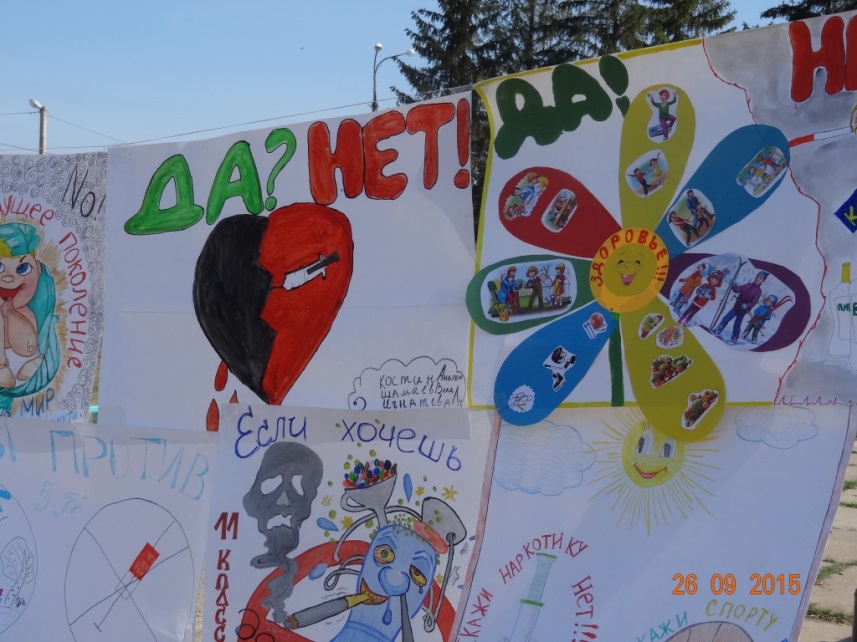 Достижения на различных уровнях спортивных соревнований за 2023-2024 г
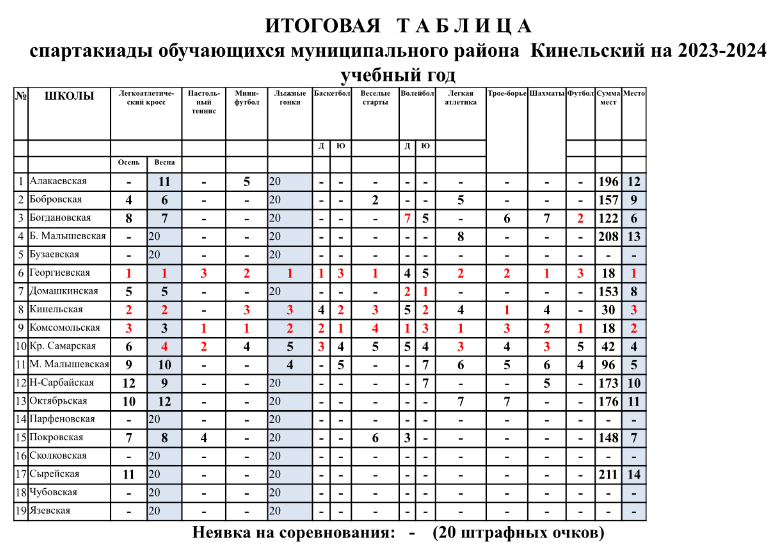 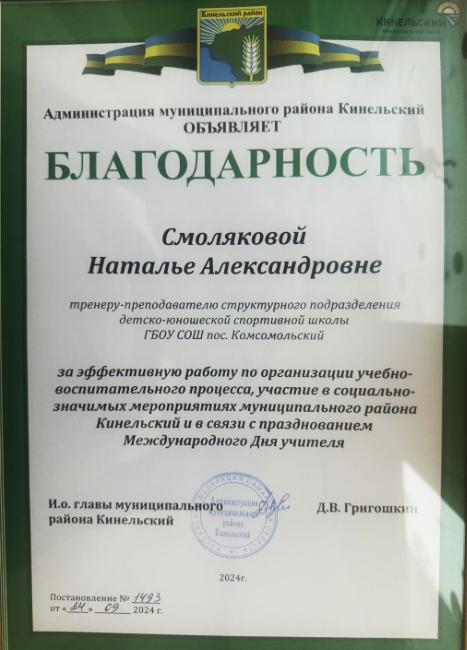 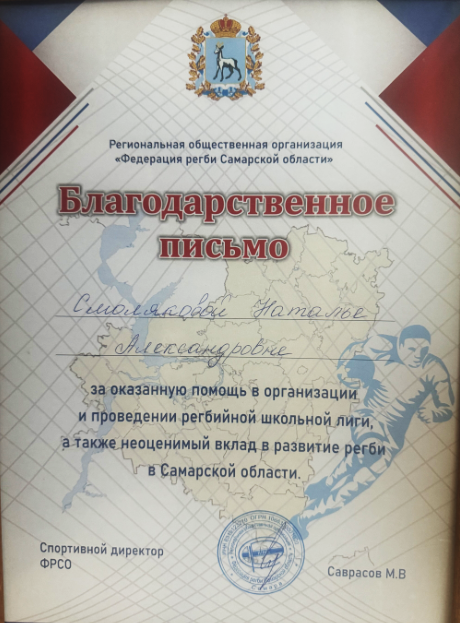 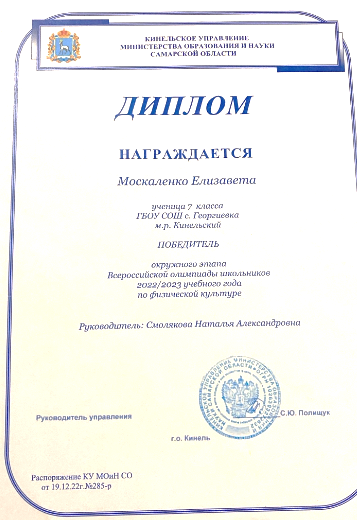 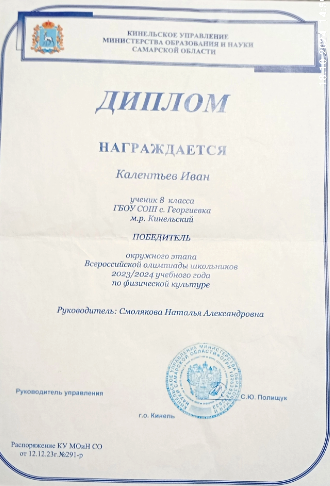 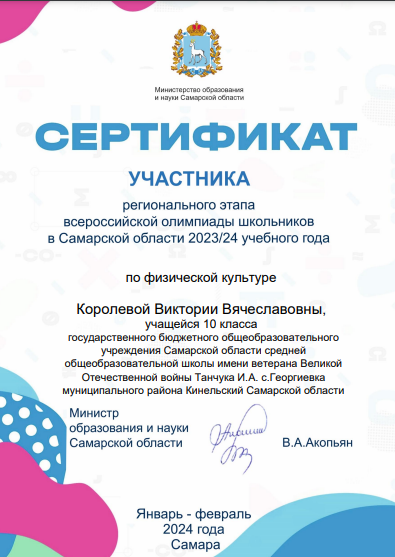